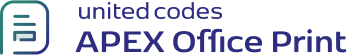 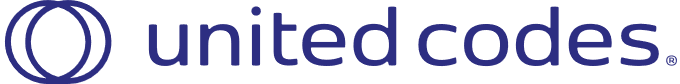 Demo to show the usage of Big Number in AOP.
Number/BigNumber Operations
The given number is : {num0}
The different operations performed in {num0}:
toExponential:
	{num0.toExponential()}
	{num0.toExponential(2)}
toFixed:	 {num0.toFixed()}
	{num0.toFixed(2)}	
toPrecision:	{num0.toPrecision()}
	{num0.toPrecision(3)}
Demo of BigNumber Functions:
For the BigNumbers like {num1} and {num2}, 
{num1.isGreaterThan(num2)?num1 + “ is greater than ”+num2: num2 + “ is greater than ”+num1}
{num1.isLessThan(num2)?num1 + “ is less than ”+num2: num2 + “ is less than ”+num1}
Subtraction of {num1} and {num2} is : {num1.minus(num2)}
Addition of {num1} and {num2} is : {num1.plus(num2)}
Multipication of 
{num1} and {num2} is : {num1.multipliedBy(num2)}
Division of {num1} and {num2} is : {num1.dividedBy(num2)}		
 
Using operator + for addition: {num1+num2}  
Using operator – for subtraction: {num1-num2}